CHE 111 Fall 2020
Lecture 2b – Atoms, Cation, Anions and Isotopes
Overview/Topics
General properties of e/p/n 
Charge
Relative Mass
Location
Importance in chemistry
Understand the formation of cations and anions
Isotopes and Isotope Notation
Atomic Mass/Weighted Averages
Skills to Master
Role of p/n/e in chemistry
Write a reaction showing the formation of:
Cations
Anions
Isotope Notation
Determine the number of n/p/e
Write the correct isotope notation given n/p/e
Solve for average atomic mass
Additional Useful Links
www.chemhaven.org/che111
Read
OER – Chapter 2.1-2.3
Chapter 2b
Goals
General properties of e/p/n 
Charge
Relative Mass
Location
Importance in chemistry
Isotopes and Isotope Notation
Atomic Mass/Weighted Averages
General Properties
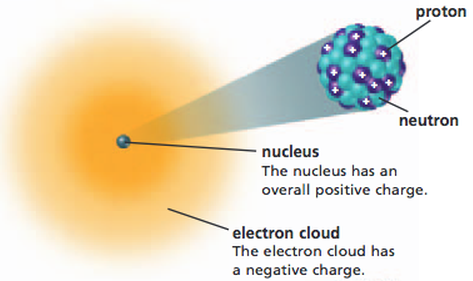 Don’t Remember these:
Elements and the Periodic Table 
-Building blocks for “Everything”
Abbreviated by 1 or 2 letter symbols
# protons is given by number on top
# neutrons (not given)
# electrons = #protons (neutral atom)
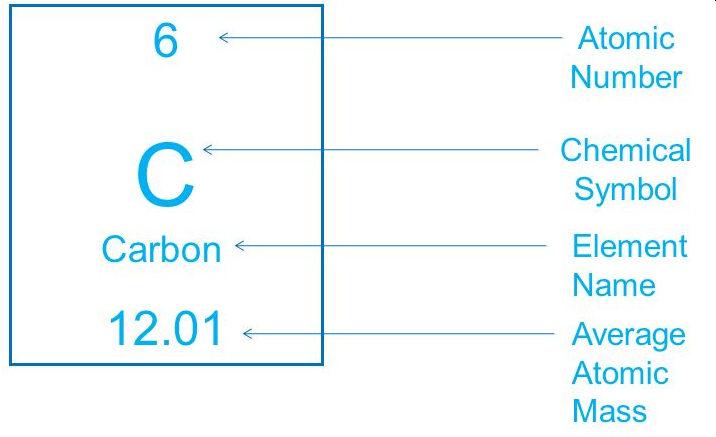 Isotopes: 
- same number protons
- different number of neutrons
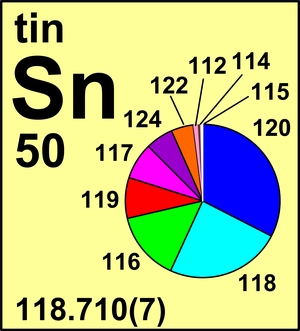 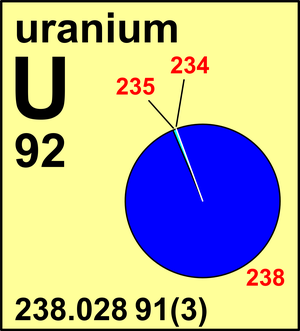 Mass Number = #p + #n
Charge = #p- #e
e
A
X
Isotope Notation
Z
+2
118
X
Atomic Number = #p
50
You Try It!
Protons: _____

Neutron: _____

Electrons: _____
Protons: 13
Neutron: 13
Electrons: 10
-2
+1
34
23
S
Na
11
Protons: _____

Neutron: _____

Electrons: _____
Protons: 35
Neutron: 40
Electrons: 36
Protons: 13
Neutron: 13
Electrons: 10
Protons: 11
Neutron: 12
Electrons: 10
-2
+1
+3
-1
26
34
23
75
Al
S
Na
Br
13
11
35
Protons: 35
Neutron: 40
Electrons: 36
Protons: 16
Neutron: 18
Electrons: 18
Formation of Ions:
Neutral Atom: # protons = # electrons
Cations - #p > #e (lose an electron)
Anions- #p < #e (gain an electron)
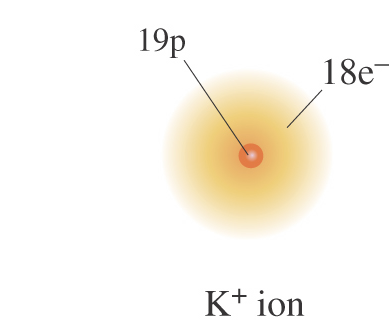 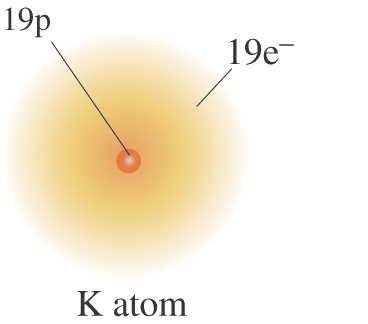 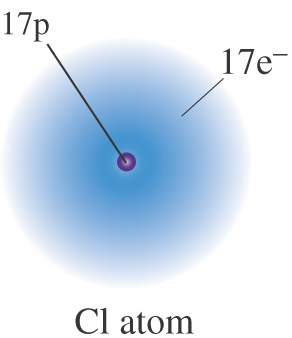 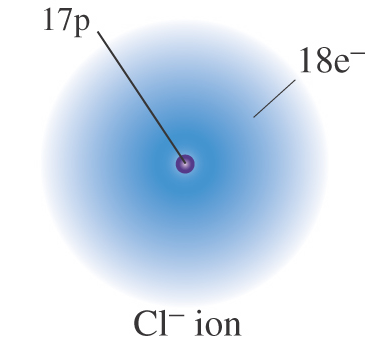 + e-
e- +
Cl + e-1 → Cl-1
K → K+1 + e-1
You Try It!
Example: Write the reaction showing a neural Aluminum atom losing 3 electrons to form an Aluminum Cation
Example: Write the reaction  the formation of Nitrogen Anion which has gained 3 electrons.
Example: Write the reaction showing a neural Aluminum atom losing 3 electrons to form an Aluminum Cation
Al → Al+3 + 3 e-1
Example: Write the reaction  the formation of Nitrogen Anion which has gained 3 electrons.
N + 3 e-1 → N-3
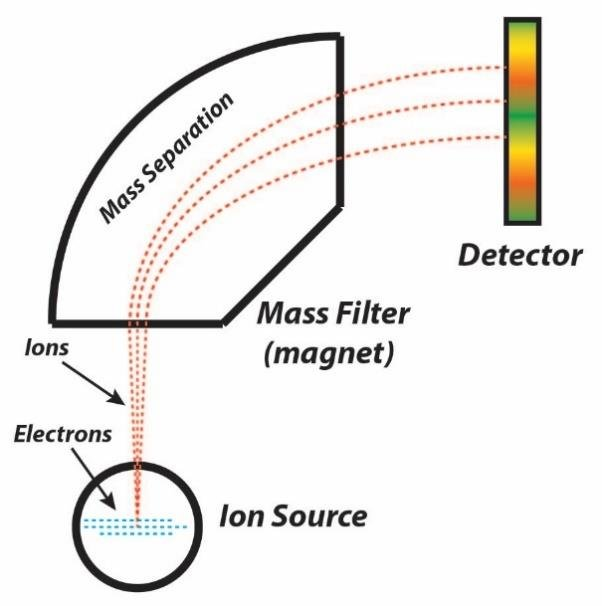 Atomic Mass of Atoms:
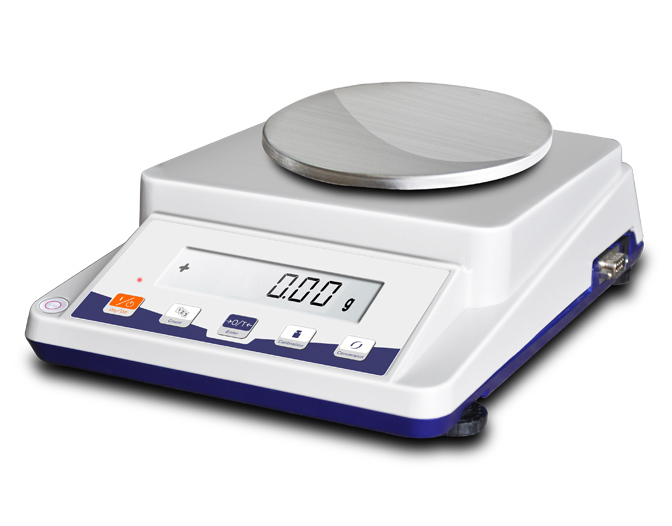 1 amu = 1/12 mass of 12C
Mass Spectrometer
1 H atom = 1.67 x 10-24 g
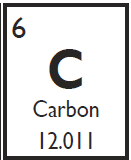 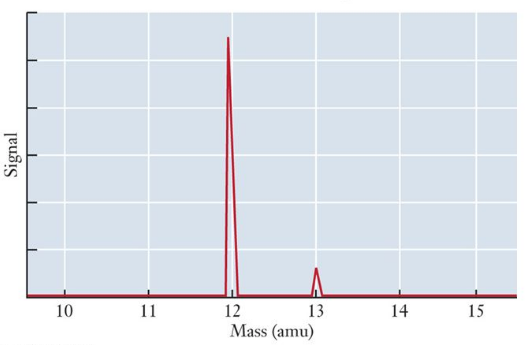 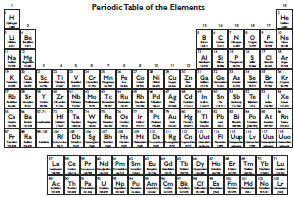 Average Atomic Mass:
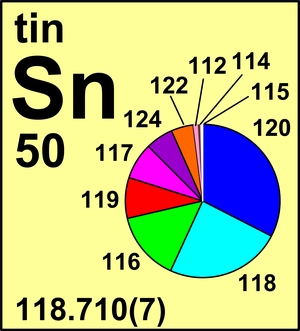 Grade = (70%)x(Tests) + (20%)(Lab) + 10% (HW)
Weighted 
Average
=
(M1) x (W1) + (M2)(W2) …
Sum of measurements
Average =
# of measurements
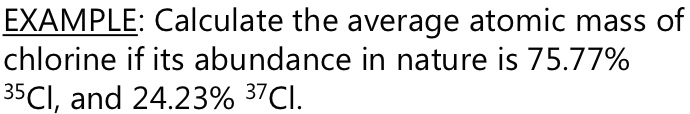 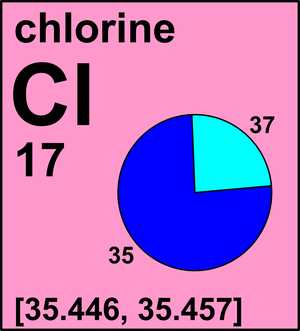 M1 + M2 + M3
=
3
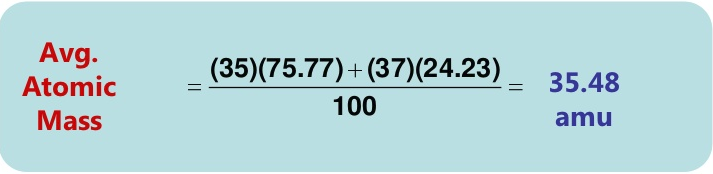 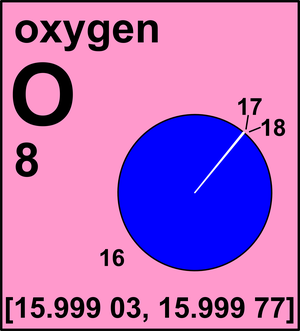 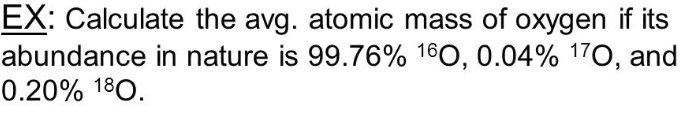 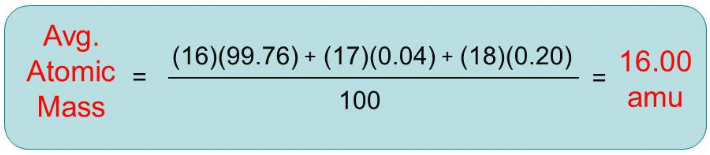